Les over binden van doelgroep
Woensdag 9-3
IBS De Community Verbonden
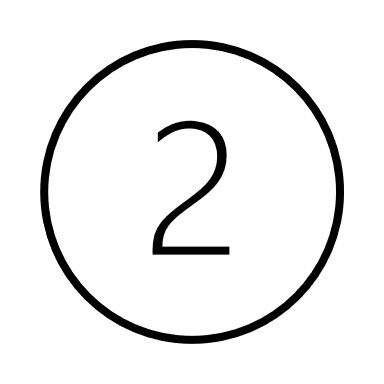 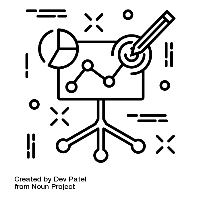 IBS Thema
Projectmanagement; 
Research; 
Communicatie; 
Gedragsbeïnvloeding; 
Groepsdynamica; 
Samenwerken.
Leerjaar
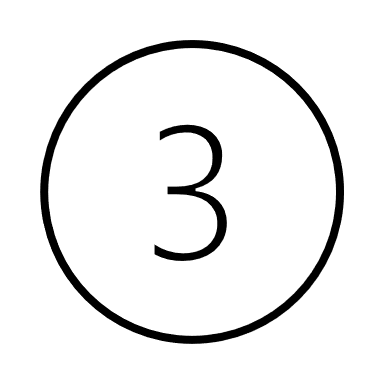 Periode
Begrippen
Communicatie
Projectfasering
Betrokkenheid vergroten
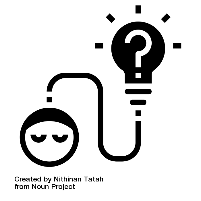 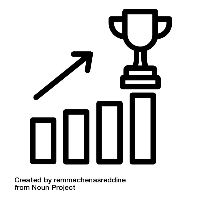 IBS Toetsing
 Kennistoets​
Projectverslag 
STARR reflectie
Programma van vandaag:
1. Laatste input voor het maken van draaiboek voor bijeenkomst, criteria ervoor 
Zit in beoordelingsformulier
 
2. Binden van de doelgroep
Duurzame initiatieven / community ’s creëren is doel. Dus voor de lange termijn: hoe werkt dat, hoe bind je mensen. 
(onderdeel uit beoordelingsformulier)  
> Beïnvloedingsprincipes van Cialdini 
 
Aan de slag:
- definitief maken draaiboek voor de bijeenkomst
- afmaken van communicatieplan
3. Binden van de doelgroep
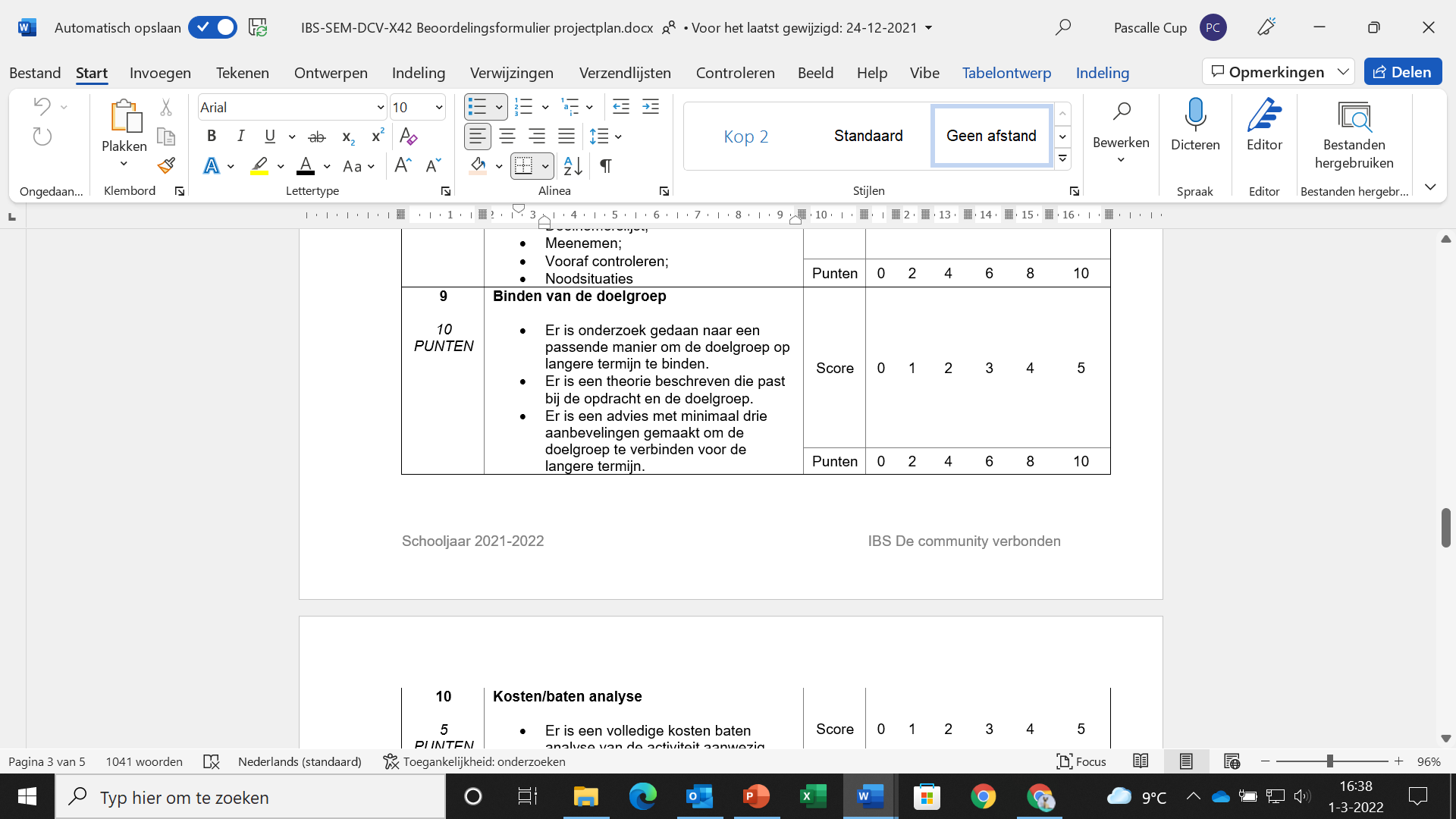 Voor langere termijn binden van mensen doe je in veel werkvelden:
Vanuit het werken met vrijwilligers




Vanuit het werken met personeel
binnenhalen 
begeleiden 
belonen 
behouden 
beëindigen
Bied goede arbeidsvoorwaarden. ...
Overweeg creatieve secundaire arbeidsvoorwaarden. 
Zorg voor een goede thuiswerkplek. ...
Bied om- of bijscholing. ...
Houd medewerkers fit. ...
Zorg voor structuur. ...
Werk medewerkers goed in. ...
Focus extra op werkplezier.
Vanuit het werken met jongeren 







Vanuit het werken met klanten
weten de jongeren te vinden en zich aan hen te binden
zijn op de hoogte van wat er speelt
helpen bij het zoeken naar oplossingen voor hun problemen
helpen hun talenten te benutten
bij de inrichting van wijk of dorp, bijvoorbeeld bij het realiseren van een skatebaan
ondersteunen bij het uitvoeren van activiteiten
Klanten binden heeft alles te maken met het creëren van 'wow'-momenten. ...
Wees altijd beschikbaar. ...
Lever maatwerk. ...
Onderhandel makkelijk. ...
Wees de klant net een stap voor. ...
Los conflicten en problemen op.
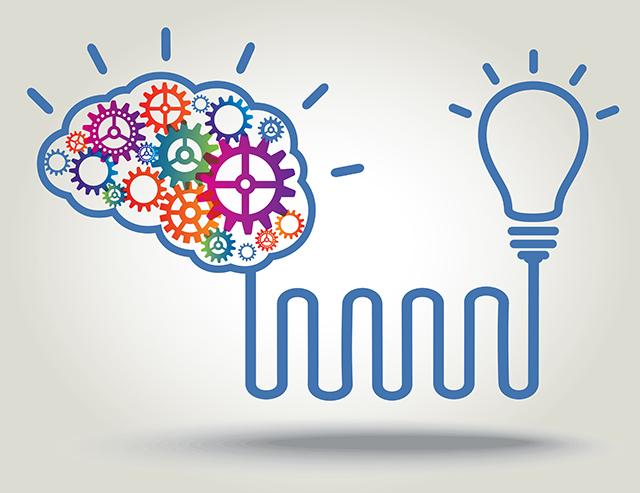 Beïnvloeding  volgens Cialdinieen theorie over het binden van mensen
Beïnvloedingstechnieken van Prof. Robert Cialdini
‘De wapens van invloed van Cialdini’

Professor Robert Cialdini heeft zeven basisprincipes geformuleerd die binnen de psychologie gelden om mensen te ‘verleiden’ tot het maken van bepaalde keuzes. Deze basisprincipes zijn:

1. Wederkerigheid: gaat uit van het ‘voor wat hoort wat’ principe. Als iemand iets voor jou doet of heeft gedaan, ben je geneigd eerder iets terug te doen.

2. Sociale bewijskracht: 
je bent geneigd iets te doen
als blijkt dat veel anderen je voorgingen.
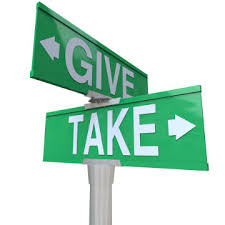 3. Commitment en consistentie: als je A zegt, moet je ook B zeggen. Als jij een (kleine) bijdrage hebt geleverd aan iets, ben jij sneller geneigd om ook de vervolgstap te nemen.

4. Sympathie: jij doet liever iets voor mensen die je aardig vindt.

5. Autoriteit: je volgt graag de adviezen van mensen die autoriteit hebben, zoals een specialist in een bepaald vakgebied.

6. Schaarste: je wilt graag iets hebben wat beperkt beschikbaar is.

7. Eenheid: je bent sneller geneigd om de verkoper of adviesgever te vertrouwen als deze dezelfde identiteit heeft.
Opdracht
Ga in je eigen groepje aan de slag met onderstaande opdrachten:

Bedenk samen hoe je op basis van de theorie van Cialdini, jullie doelgroep kunt verleiden om mee te doen en te blijven doen. Loop hiervoor alle principes van Cialdini langs en probeer creatief te denken. 
Welke onderdelen uit de andere lijstjes kunnen jullie gebruiken? 
Ga vanuit de creatieve ideeën terug naar de realiteit; welke ideeën blijven over en gaan jullie echt gebruiken? 
Ga nog eens terug naar het beoordelingsformulier en kijk of jullie al een concept-advies kunnen schrijven? 


Hier vind je meer informatie over de theorie van Cialdini:
https://nico.nl/cialdini-principes
Na de opdracht kunnen jullie aan de slag met:

Checken projectplanning en maak een to-do-lijst voor deze week. 
Neem hierin zeker mee: 
Verwerken van de ontvangen feedback uit feedbackfriends van afgelopen vrijdag op LA 1
LA 2 afmaken 
Input uit de opdracht rond het binden van mensen voor de langere termijn. 
Communicatieplan incl. de digitale uitnodiging en kanalen.
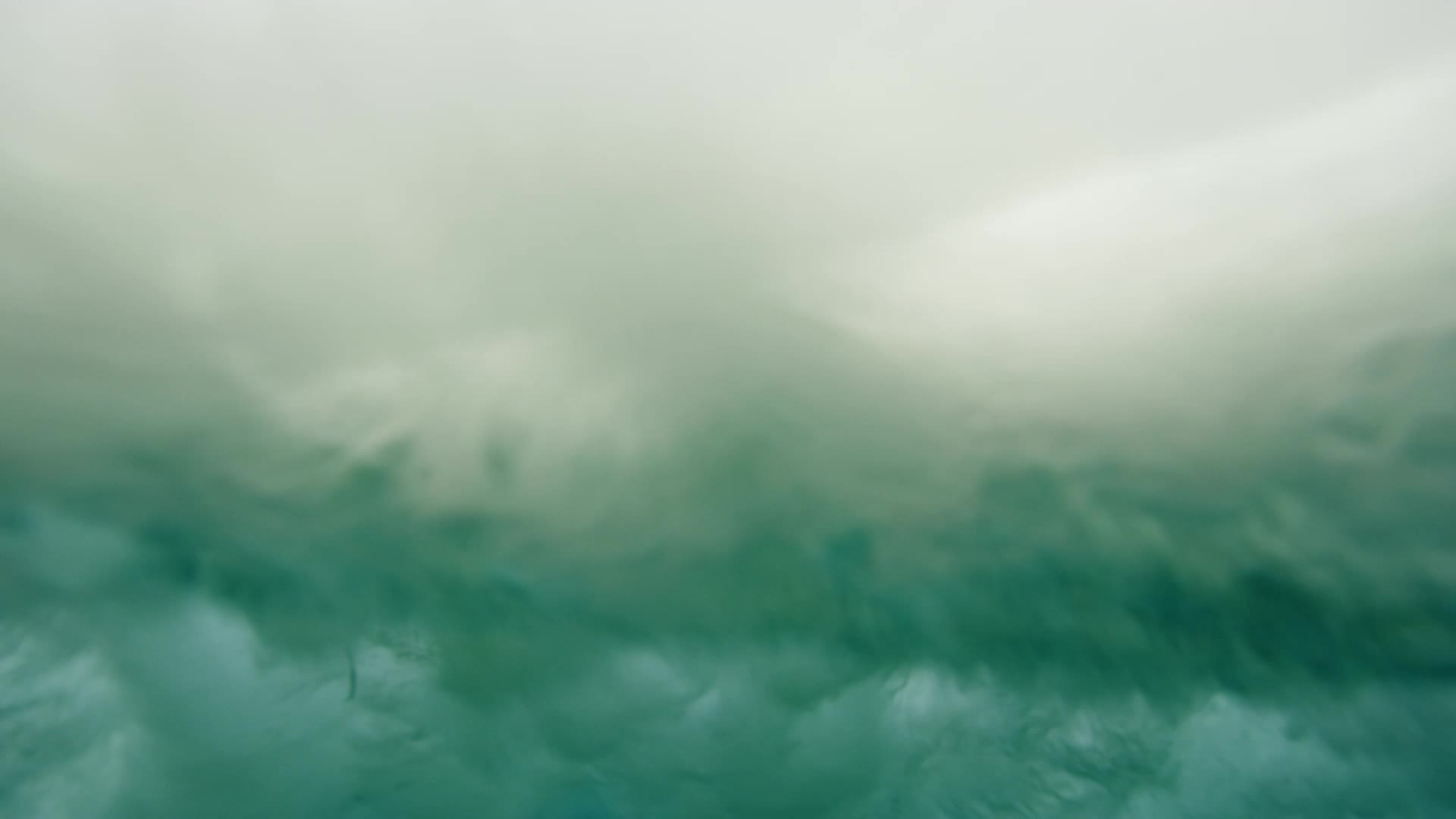 Dat was het weer voor vandaag!
Fijne middag nog!